Plantenkennis2Fruit en noten
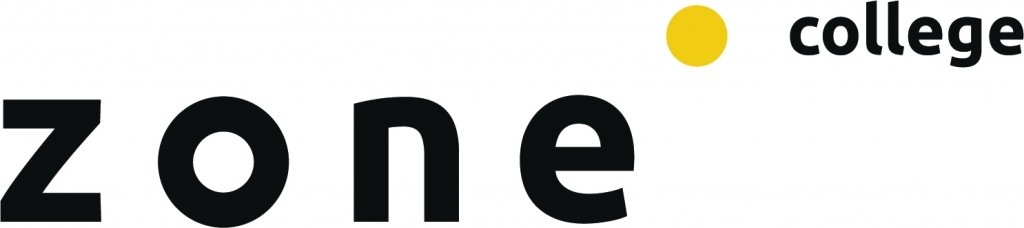 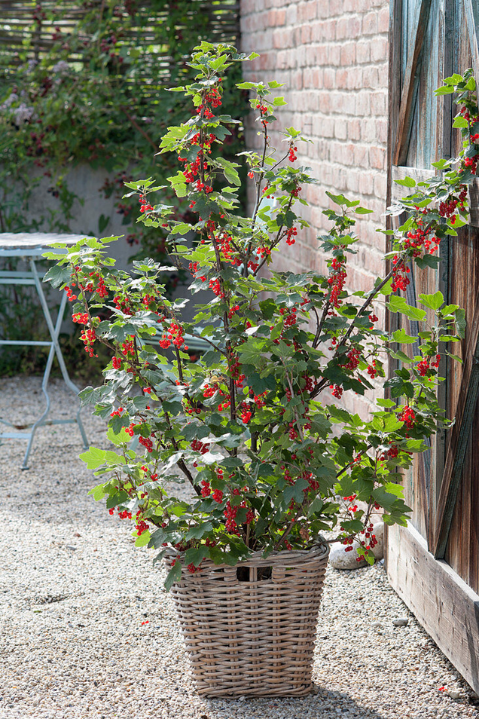 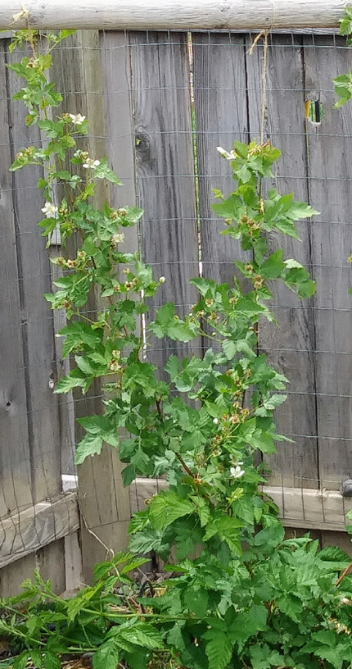 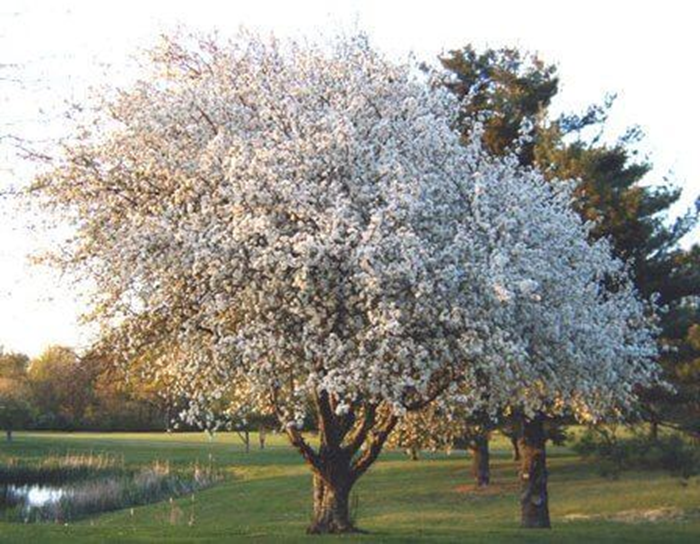 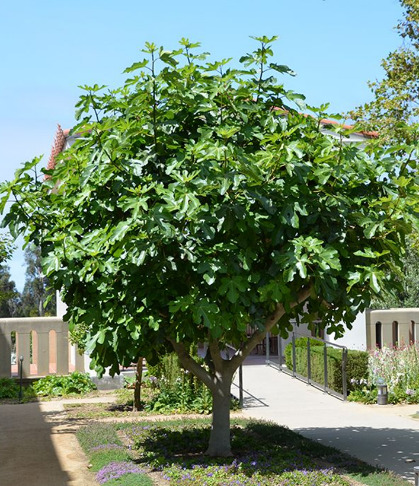 [Speaker Notes: Zijn er 29…]
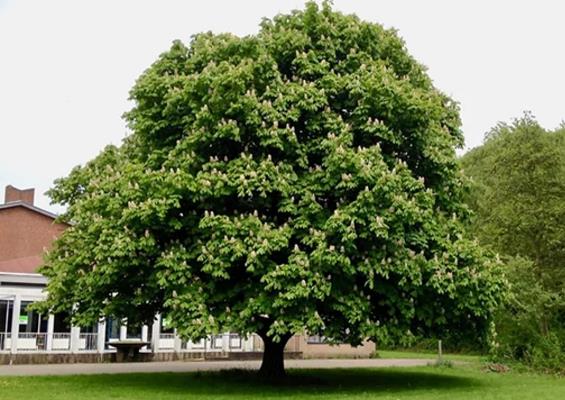 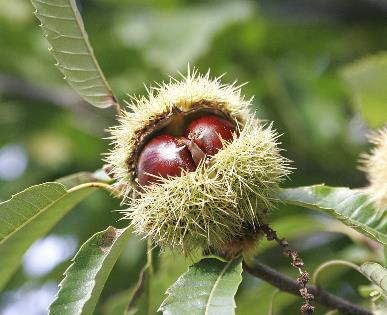 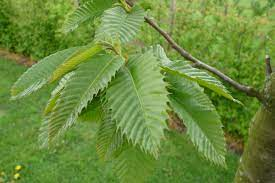 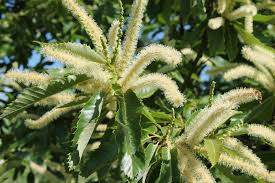 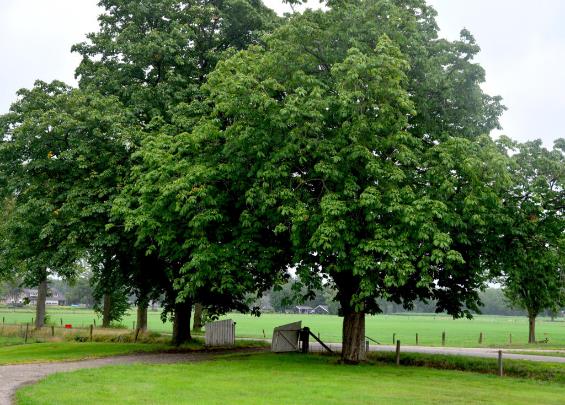 Castanea sativa
tamme kastanje
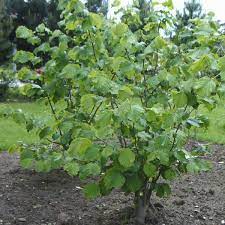 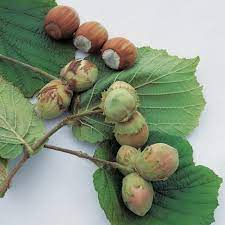 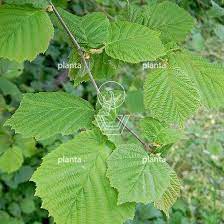 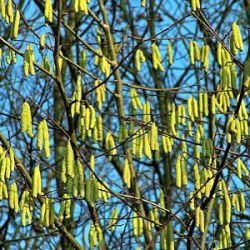 Corylus avellana 'Halle'sche Riesen'
hazelaar
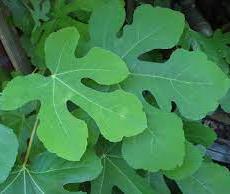 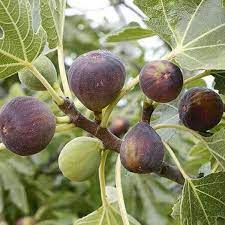 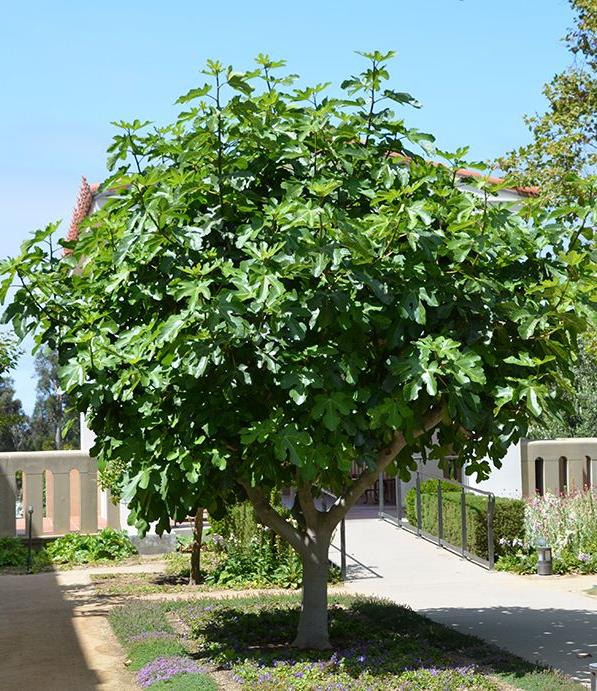 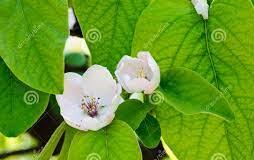 Ficus carica
vijg
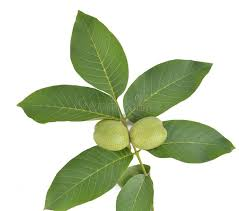 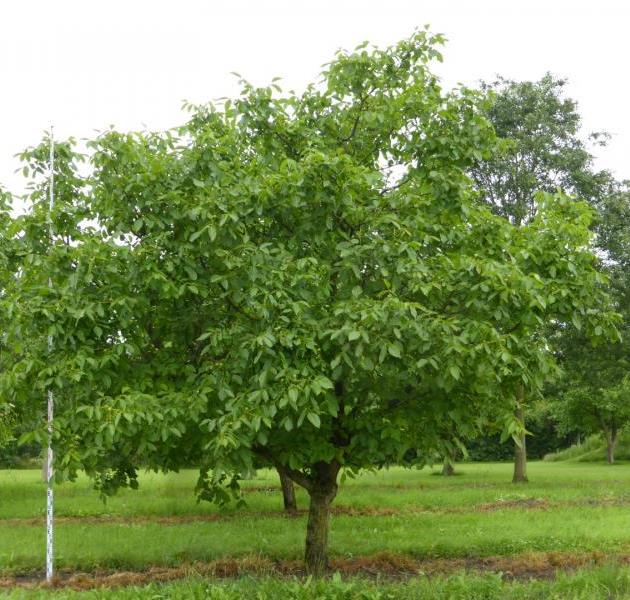 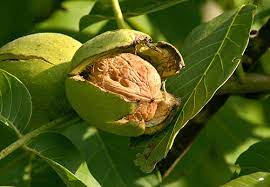 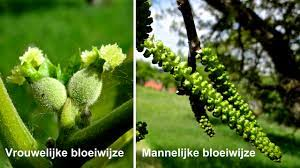 Juglans regia
walnoot
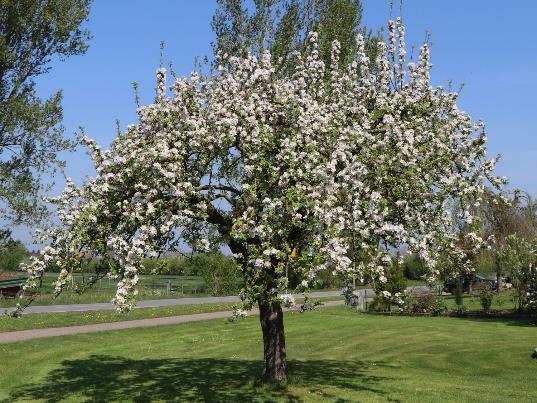 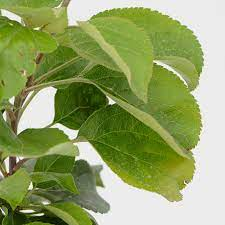 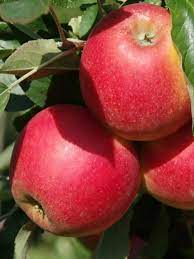 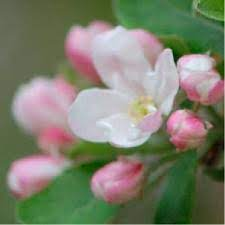 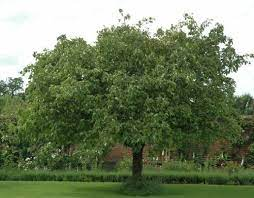 Malus domestica 'Elstar'
handappel
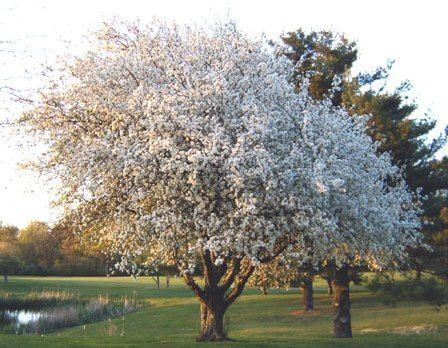 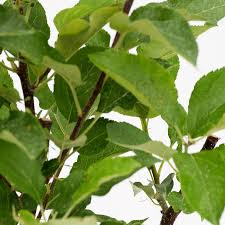 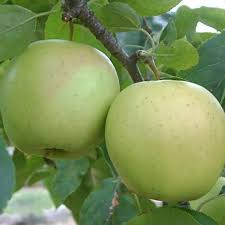 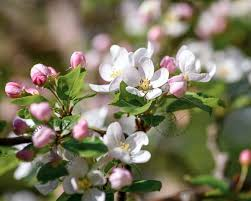 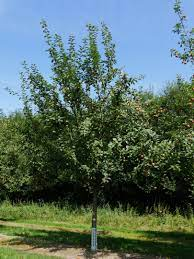 Malus domestica 'Golden Delicious'
handappel
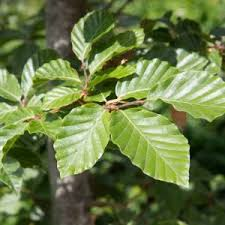 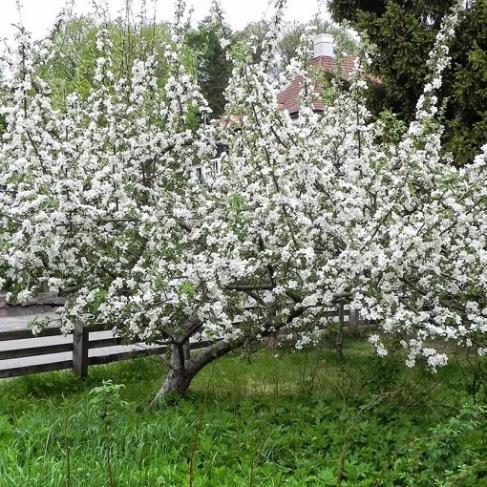 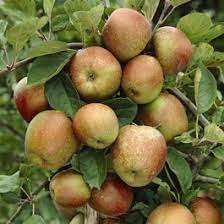 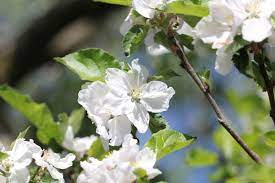 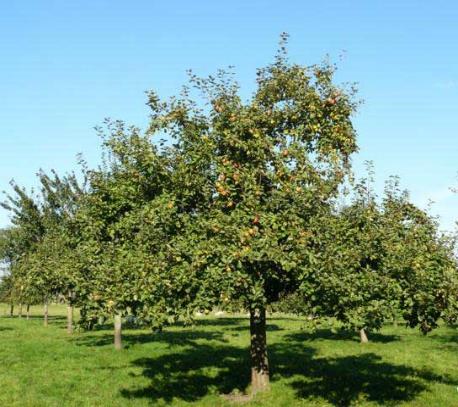 Malus domestica 'Schone van Boskoop'
appel
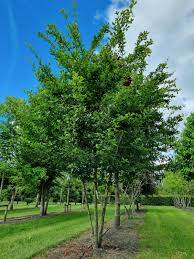 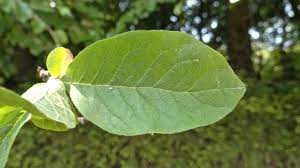 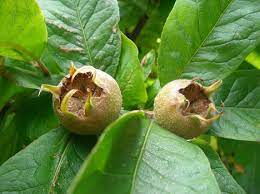 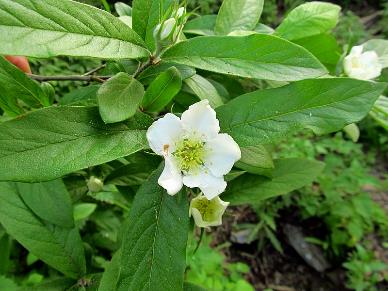 Mespilus germanica
Mispel
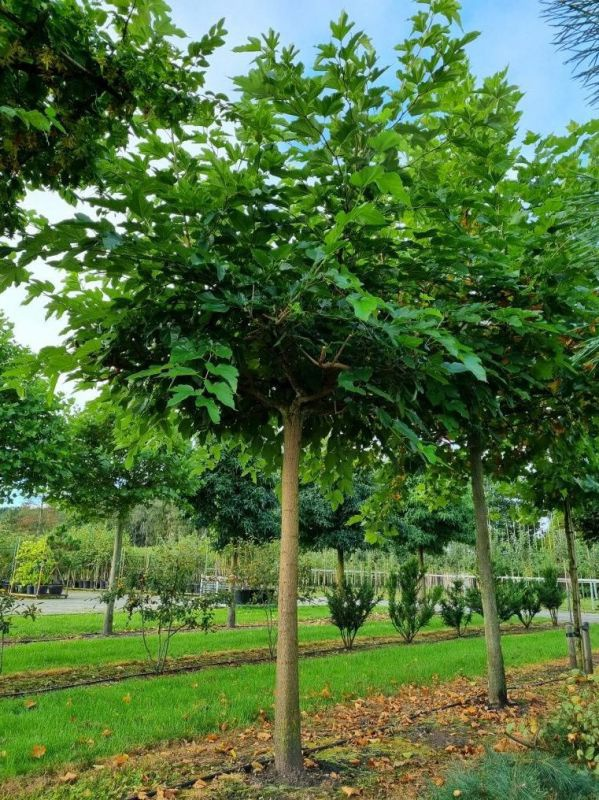 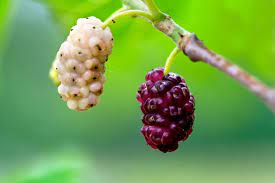 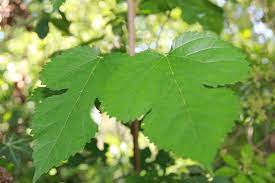 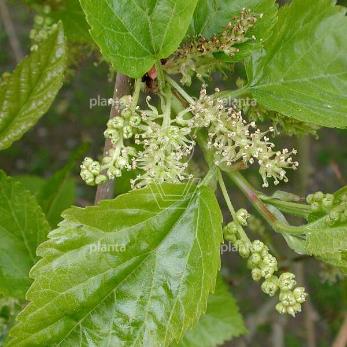 Morus alba
witte moerbei
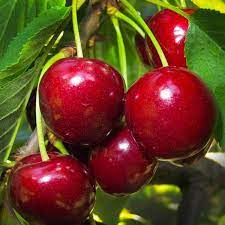 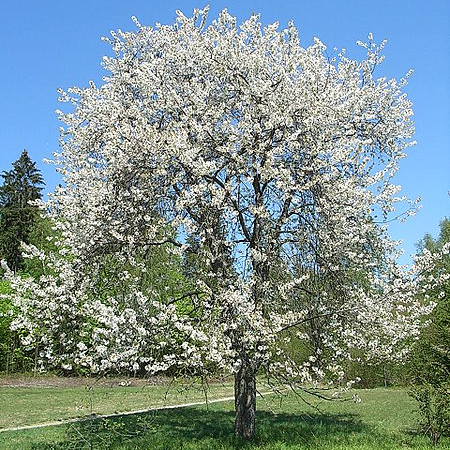 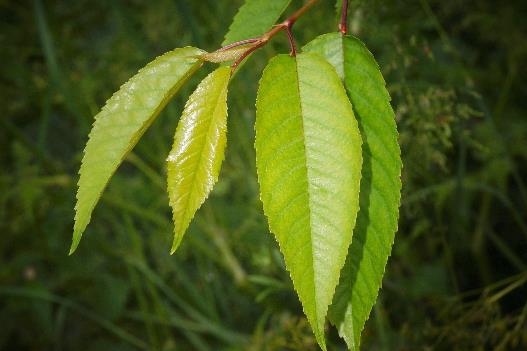 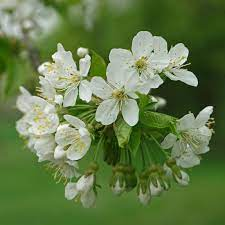 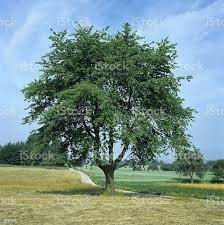 Prunus avium
zoete kers
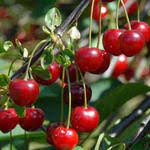 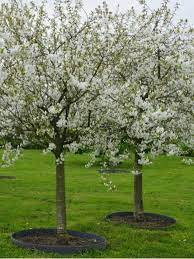 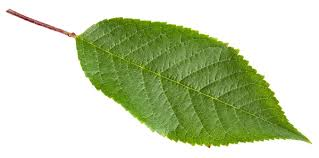 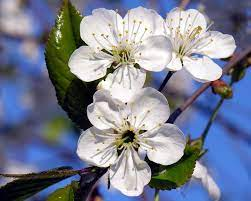 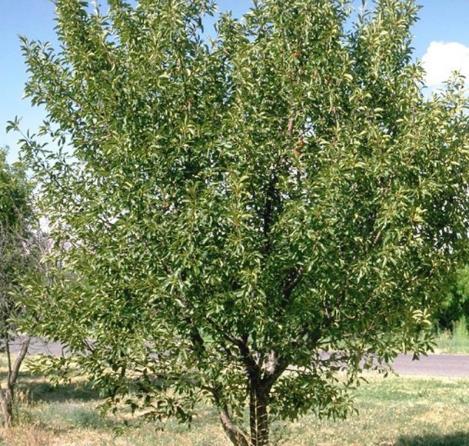 Prunus cerasus 'Morello'
zure kers
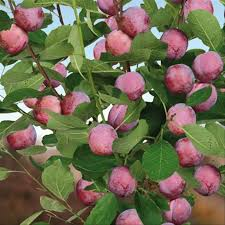 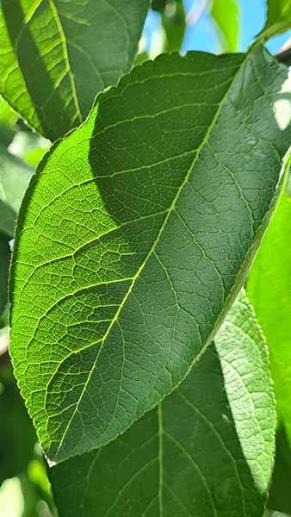 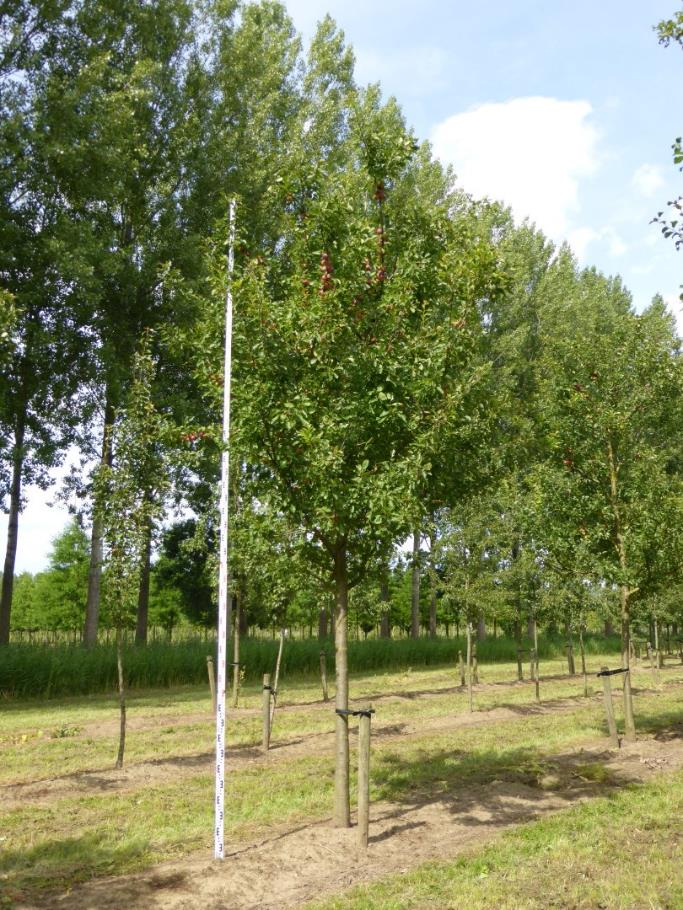 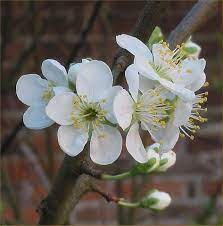 Prunus domestica 'Opal'
pruim
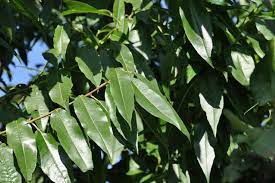 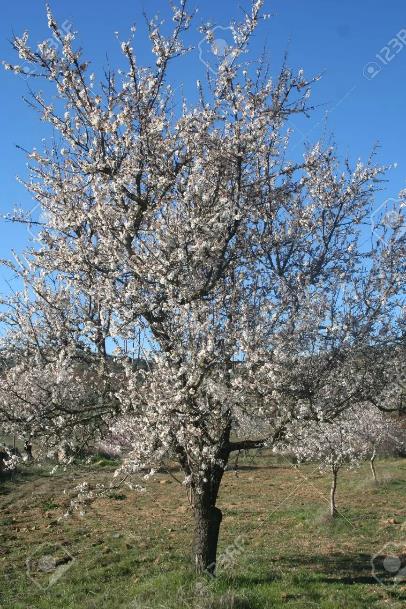 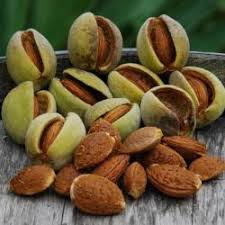 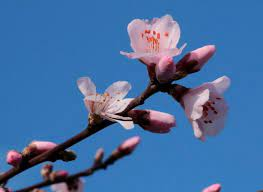 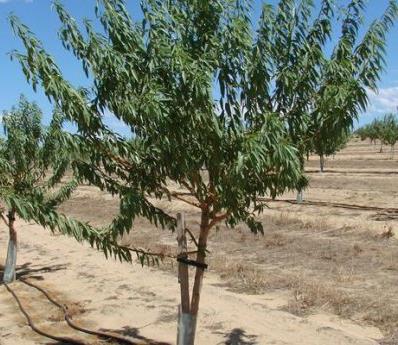 Prunus dulcis 'Robijn'
amandel
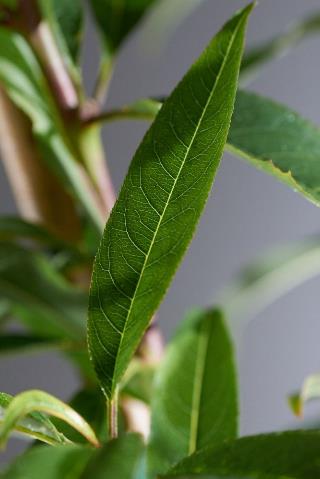 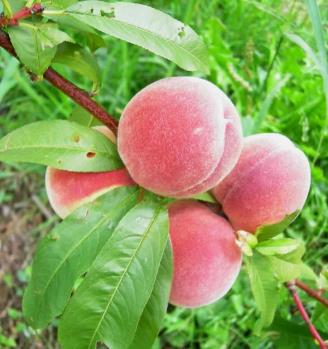 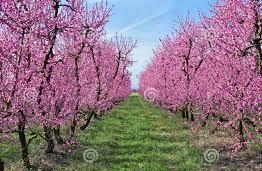 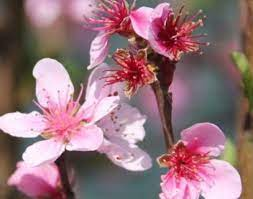 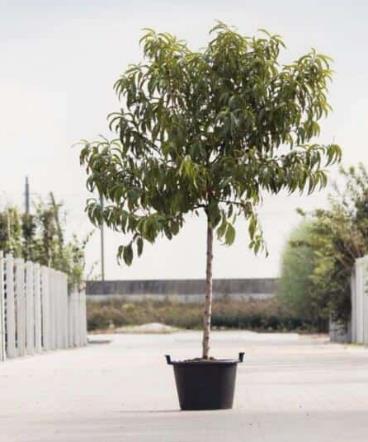 Prunus persica 'Amsden'
perzik
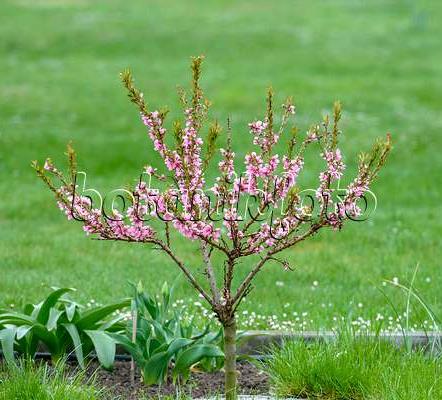 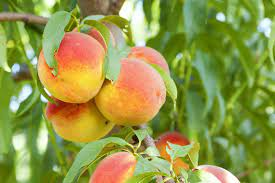 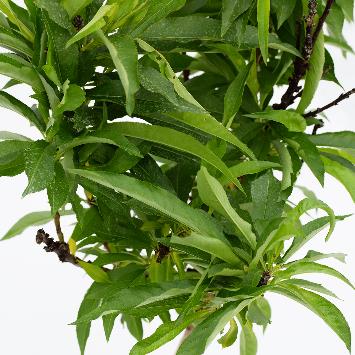 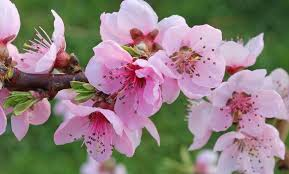 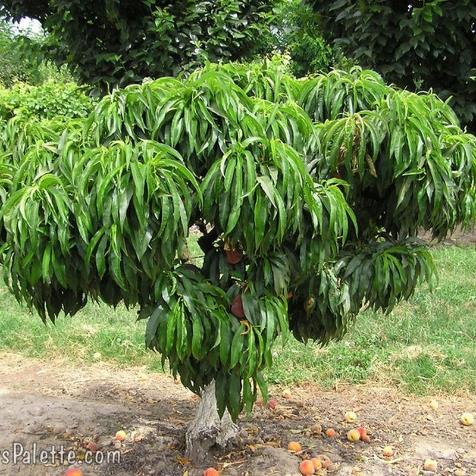 Prunus persica 'Bonanza'
dwergperzik
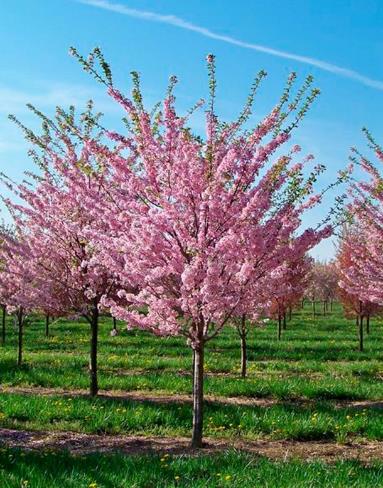 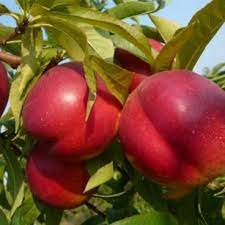 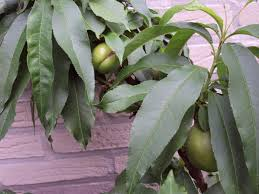 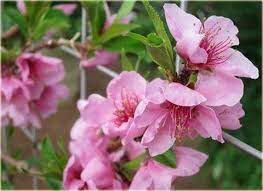 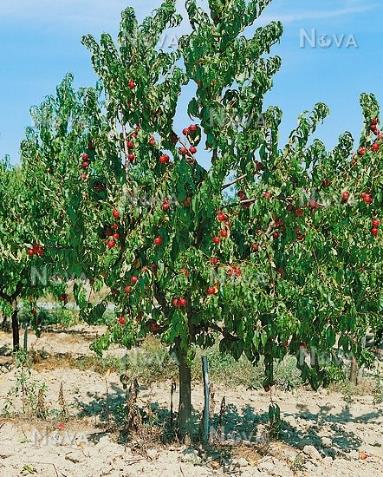 Prunus persica nudipersica ‘Red Gold'
nectarine
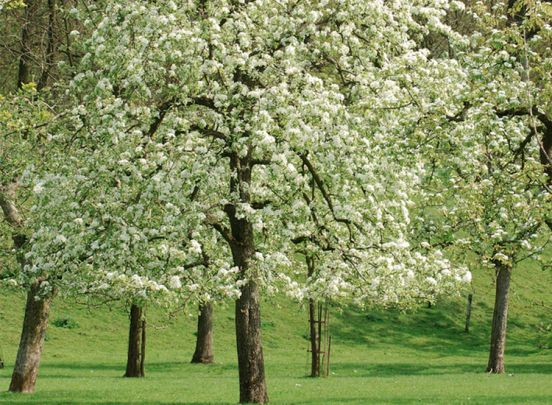 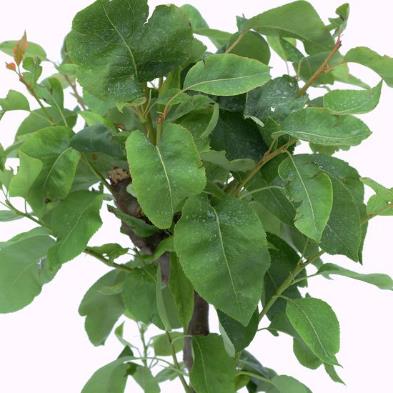 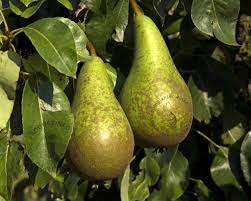 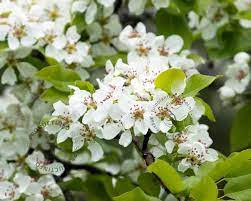 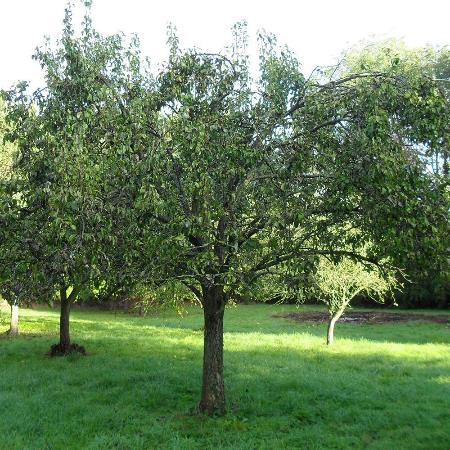 Pyrus communis 'Conference'
handpeer
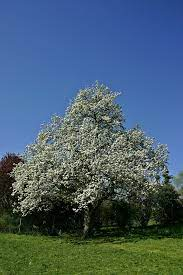 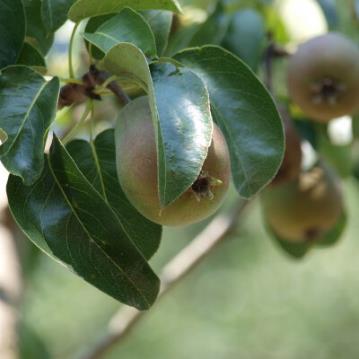 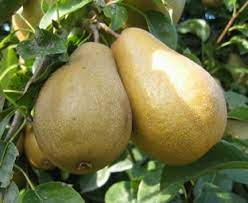 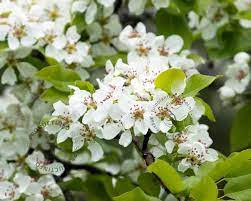 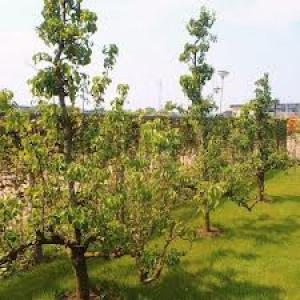 Pyrus communis 'Zoete Brederode'
stoofpeer
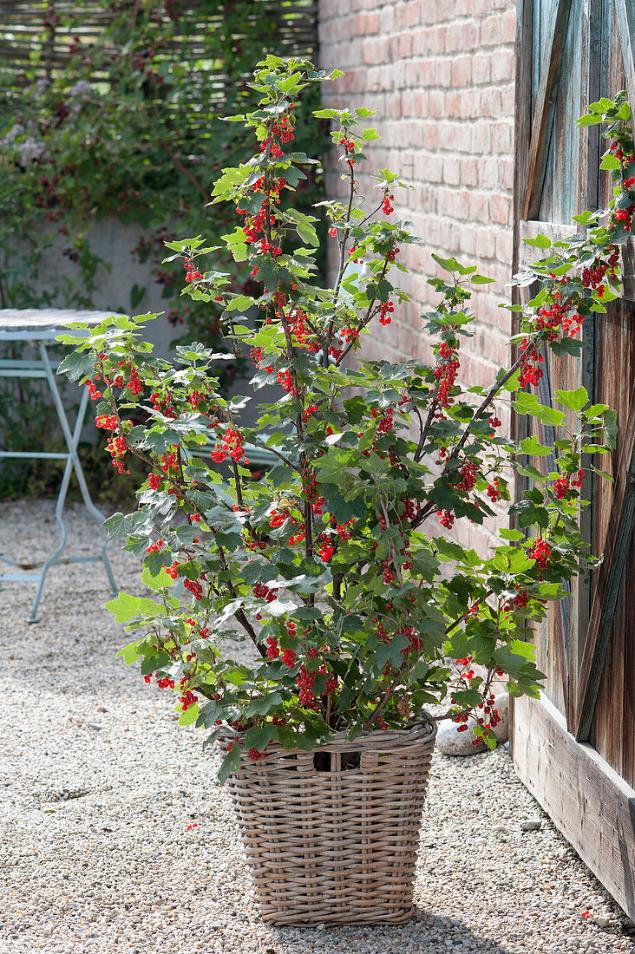 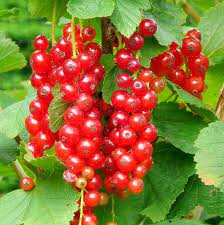 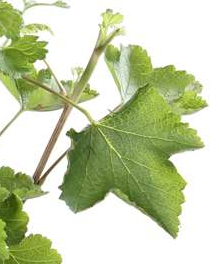 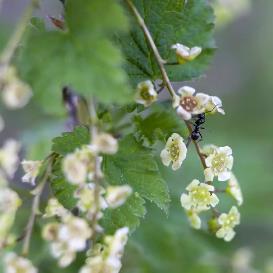 Ribes rubrum 'Jonkheer van Tets'
aalbes
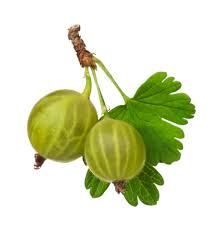 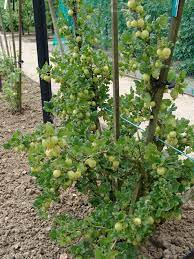 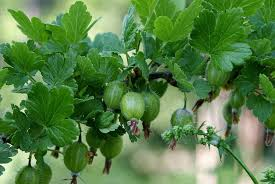 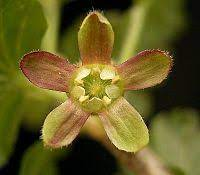 Ribes uva-crispa 'Whitesmith'
kruisbes
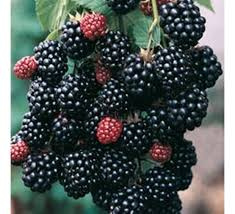 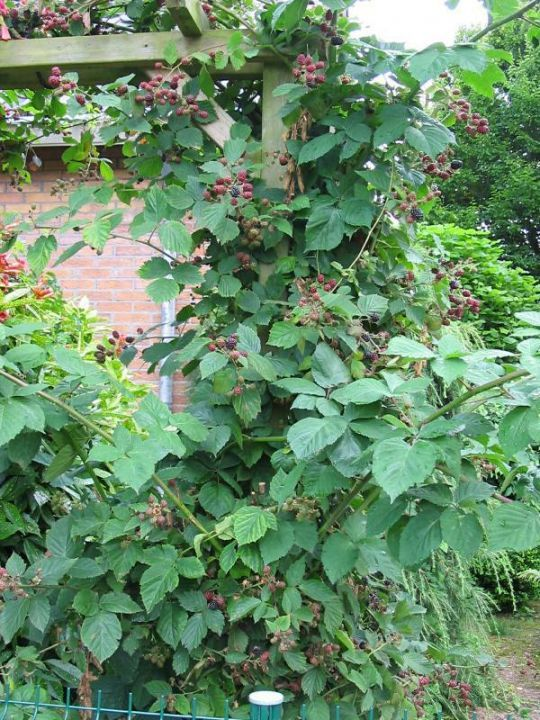 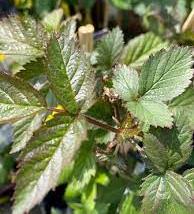 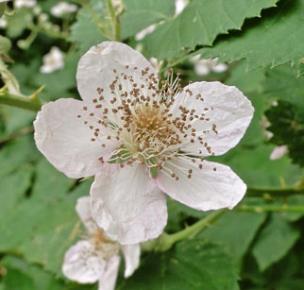 Rubus fruticosus 'Black Satin'
doornloze braam
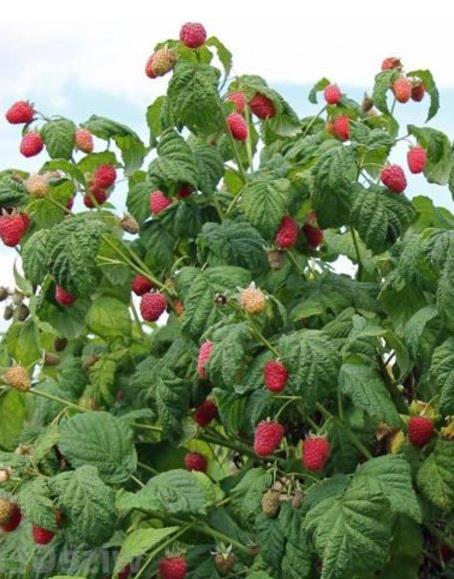 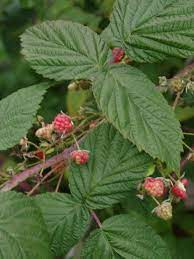 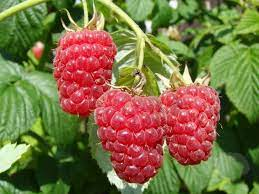 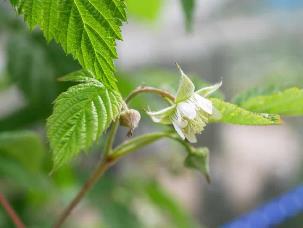 Rubus idaeus 'Autumn Bliss'
framboos
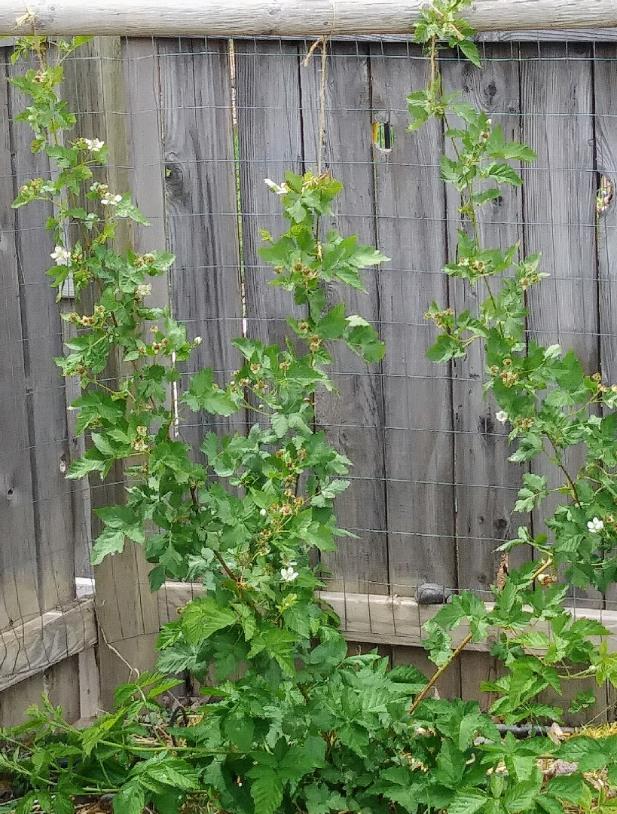 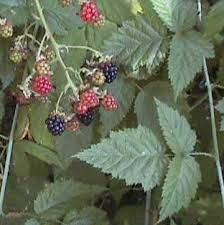 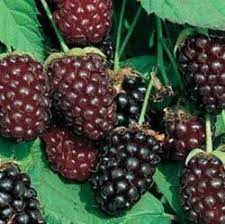 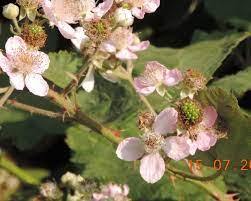 Rubus 'Thornless Boysenberry'
braam
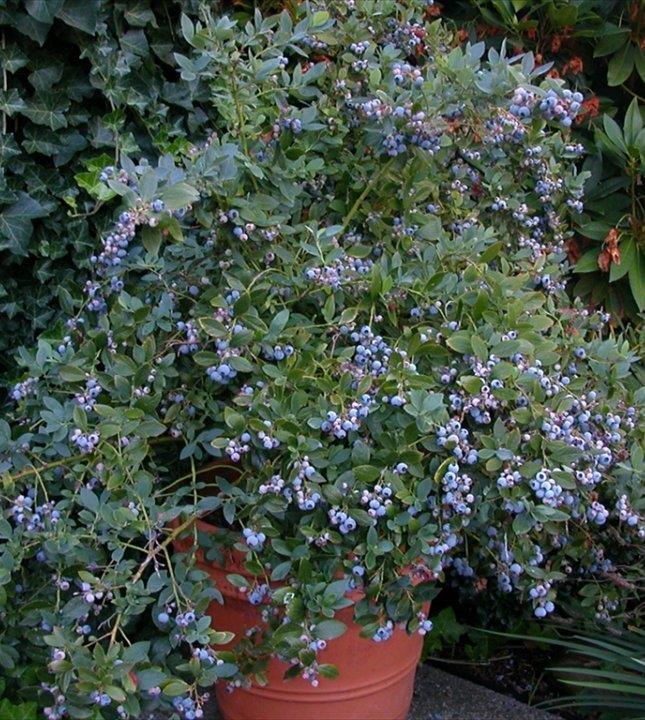 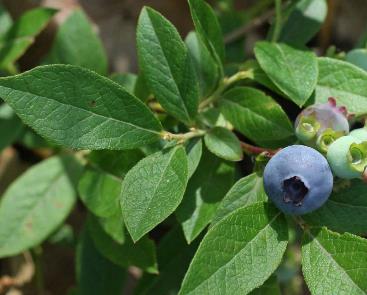 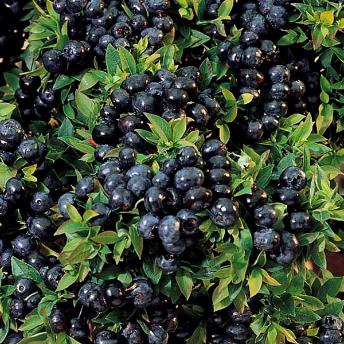 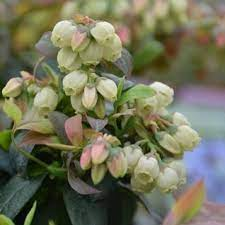 Vaccinium angustifolium 'Tophat'
bosbes
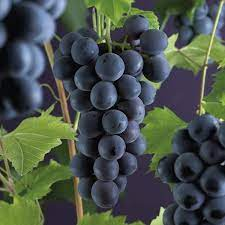 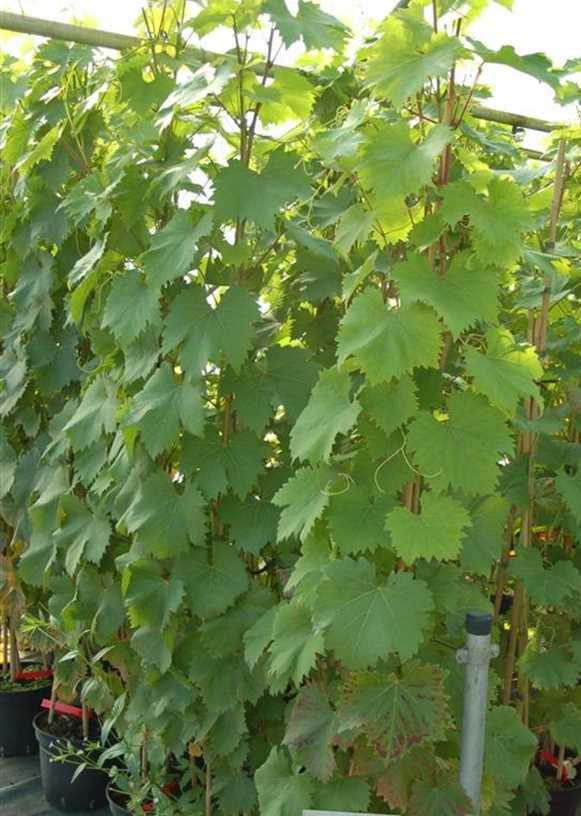 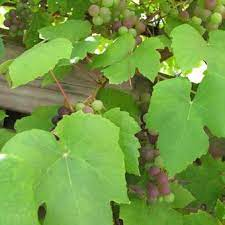 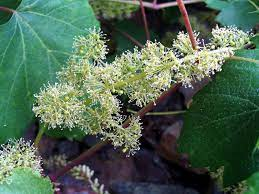 Vitis 'Boskoop Glory'
wijnstok